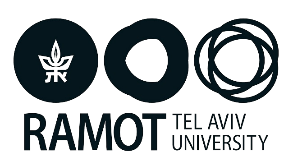 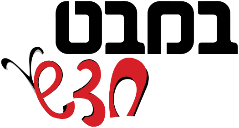 תְּנוּעָה
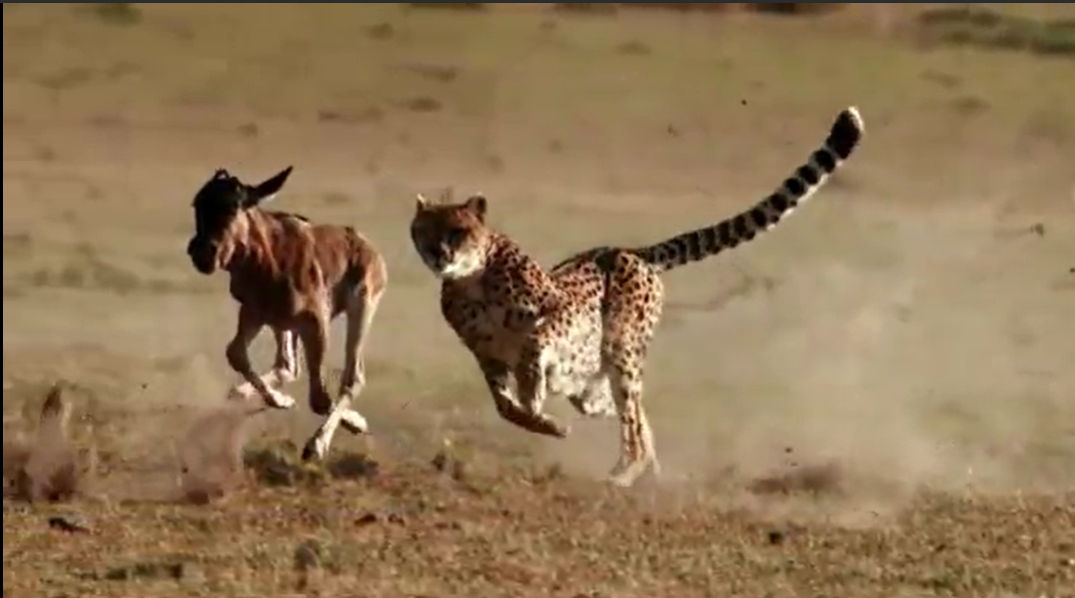 [Speaker Notes: תת פרק משיגים צרכים חיוניים בעזרת תנועה עוסק במאפיין החיים תנועה ובחשיבותו להשגת צרכים חיוניים.
בעלי חיים נעים מסיבות שונות: ציד, התגוננות, יצירת תקשורת, חיפוש אחר בני זוג, לשם התרבות (רבייה). התנועה של בעלי חיים ממקום למקום היא מאפיין חיים ויש לה תכלית, באמצעות התנועה בעלי חיים משיגים צרכים חיוניים לקיומם.
שימו לב לעיתים אין צורך לנוע ומספיק להתמקם מול השמש כדי ליהנות מחומה. בעלי חיים כמו חרדונים קולטים את אנרגיית השמש כשהם עומדים מולה מוקדם בבוקר ללא תנועה.]
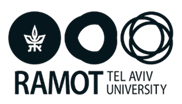 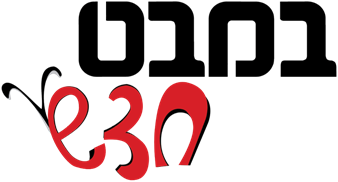 מְשִׂימָה: בַּעֲלֵי חַיִים בִּתְנוּעָה
חֵלֶק א: תַּצְפִּית עַל בַּעֲלֵי חַיִּים בִּתְנוּעָה 
(עמודים 41-40)
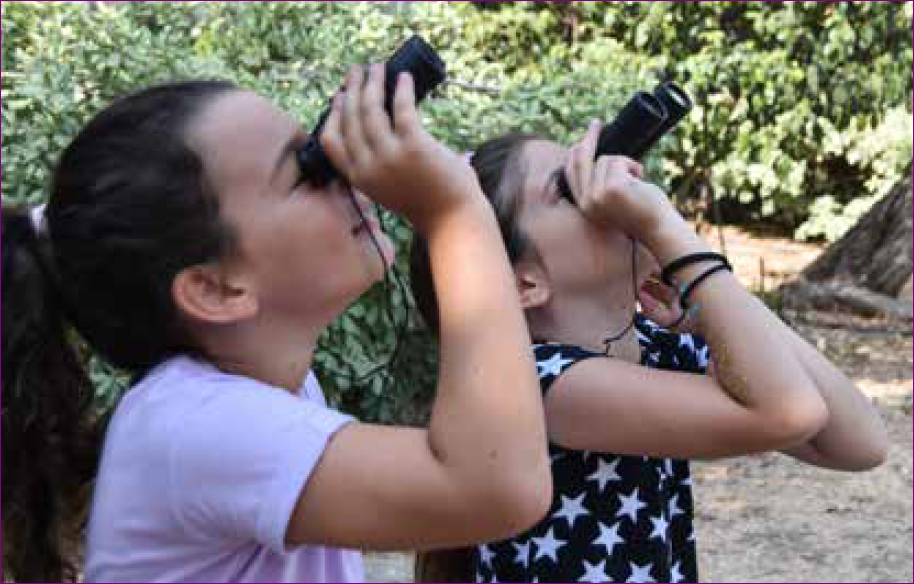 [Speaker Notes: במשימה זו התלמידים עורכים תצפית על בעלי חיים בסביבה (נמלים, לטאות, ציפורים ועוד) 
מביאים דוגמאות לבעלי חיים שפגשו בסביבה. 
מאתרים מתוך מחסן צורות תנועה, את התנועה האופיינית לבעלי החיים שבחרו. 
משערים: מה הייתה מטרת התנועה? וכיצד היא מסייעת לבעל החיים?.]
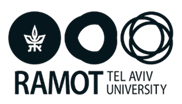 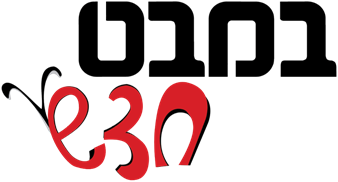 מְשִׂימָה: בַּעֲלֵי חַיִים בִּתְנוּעָה
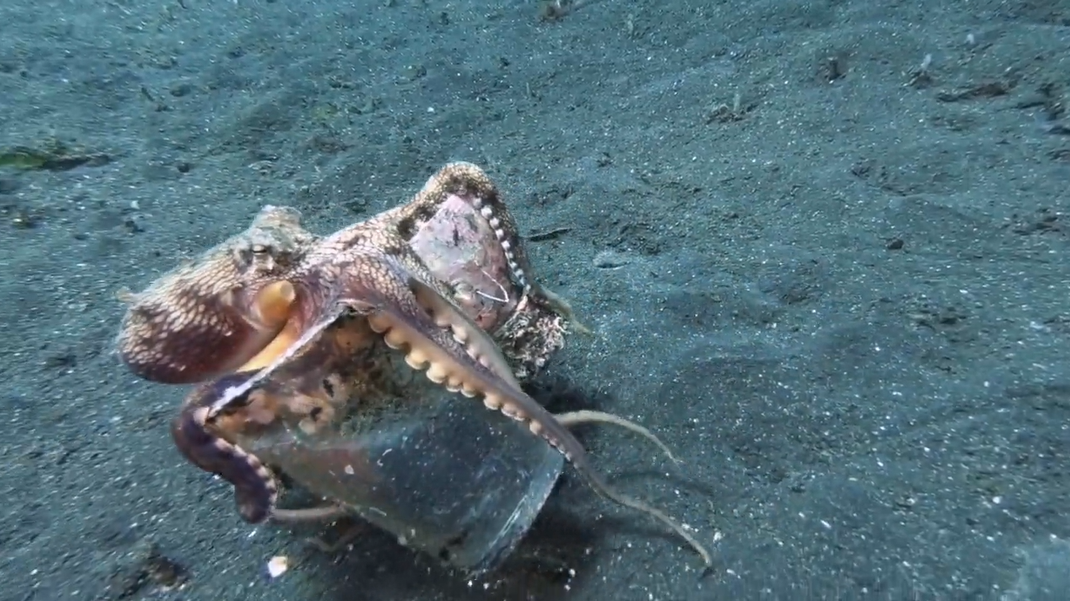 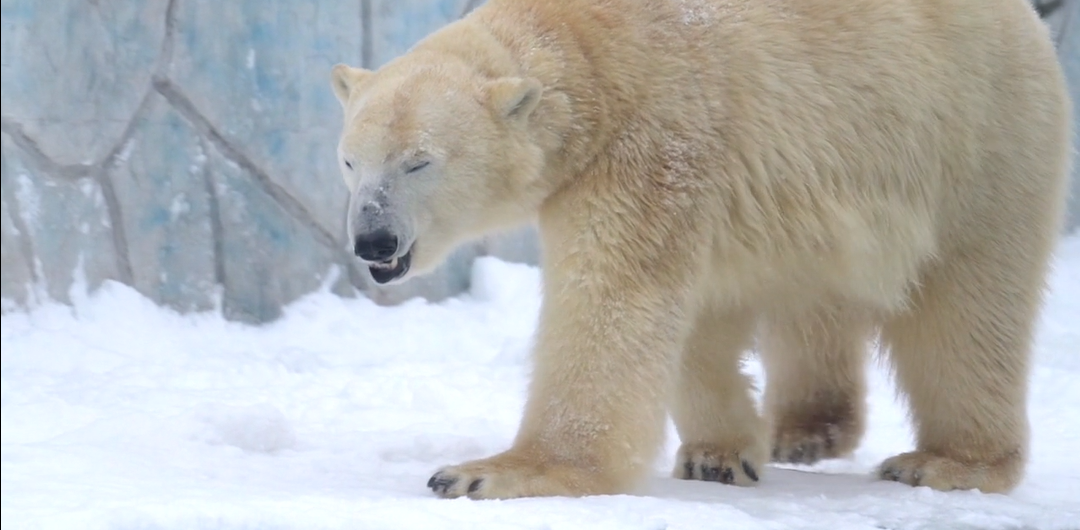 https://vimeo.com/843601077?share=copy
https://vimeo.com/729110599
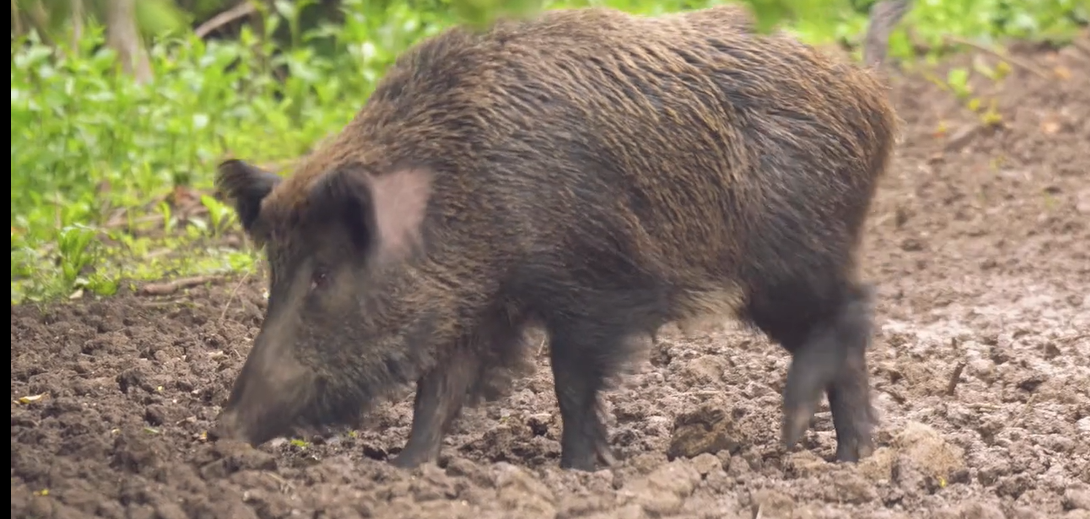 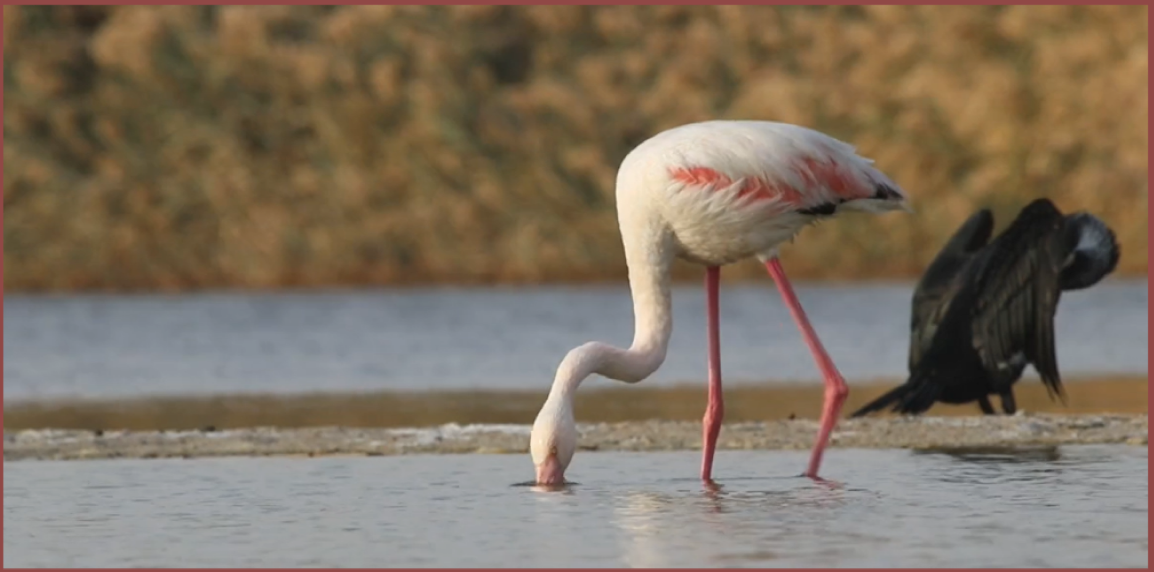 https://vimeo.com/671613673
https://vimeo.com/555556200
[Speaker Notes: העשרה:
במשימה זו צופים התלמידים בסרטונים.
מתארים את צורת התנועה של בעל החיים (בוחרים מתוך מחסן התנועות).
משערים מה הייתה מטרת התנועה.]
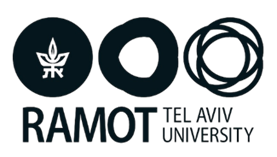 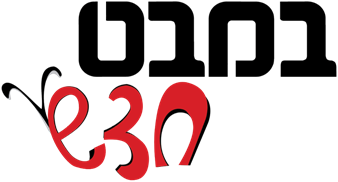 חֵלקֶ ב: נָעִים כְּמוֹ בַּעֲלֵי חַיִּים 
   (עמוד 42)
[Speaker Notes: מטרה הפעילות בחלק ב של משימה זו היא כפולה. האחת לחקות צורות תנועה של בעלי חיים ולהדגים את הרבגוניות שבטבע, והשנייה לעודד את תלמידים להניע את הגוף במהלך יום הלימודים בהזדמנויות נוספות מלבד שיעורי חינוך גופני. 
מחקרים מעידים על כך שפעילות גופנית תורמת לריכוז וללמידה של תוכן לימודי וגם לבריאות הגופנית.]
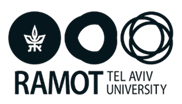 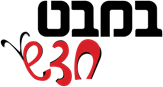 חֵלֶק ג: סִכּוּם (עמוד 43)
[Speaker Notes: בחלק ג של המשימה התלמידים מיישמים את שלמדו על צורות תנועה של בעלי חיים ומטרת התנועה.]
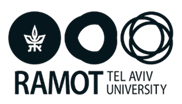 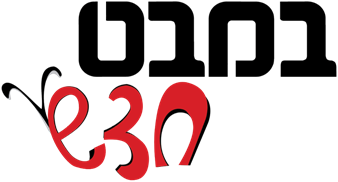 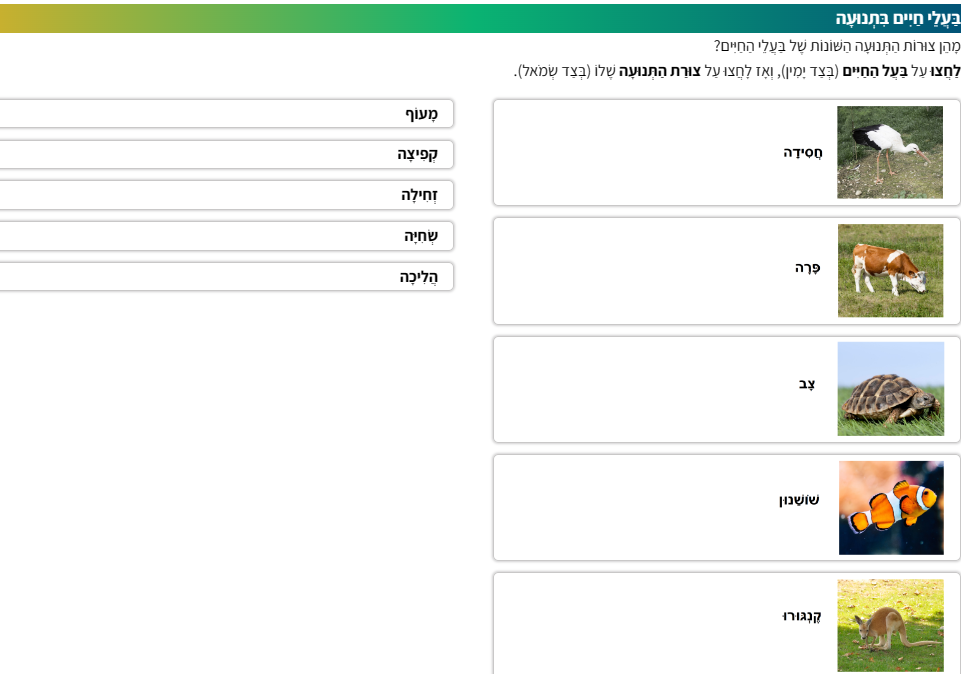 [Speaker Notes: תרגול:
באתר במבט מקוון, בספר הדיגיטלי לכיתה ב, בעמוד 41 משימה: בעלי חיים בתנועה
התלמידים מתאימים את צורות התנועה לבעלי חיים שונים.]
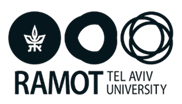 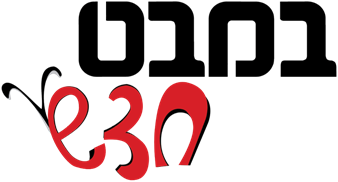 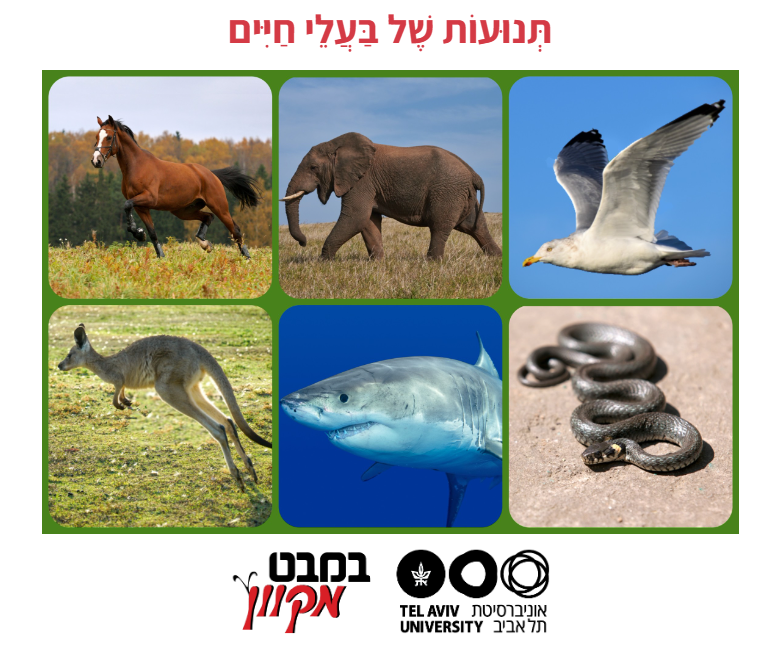 [Speaker Notes: באתר במבט מקוון, יחידת תוכן לכיתה ב (עולם היצורים החיים) המשימה תשבץ: צורות תנועה של בעלי חיים עוסקת במאפיין חיים: תנועה. התלמידים מזהים צרכים חיוניים של בעלי חיים שמושגים בעזרת התנועה.
אפשר להקרין את המשימה במליאת הכיתה, לתת כשיעורי בית, כמשימה בשעות הפרטניות וכמשימה אישית במהלך שיעורי מדע וטכנולוגיה.]
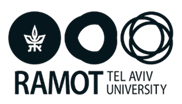 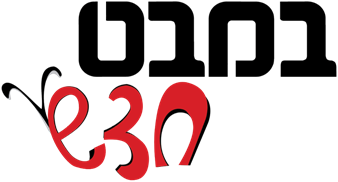 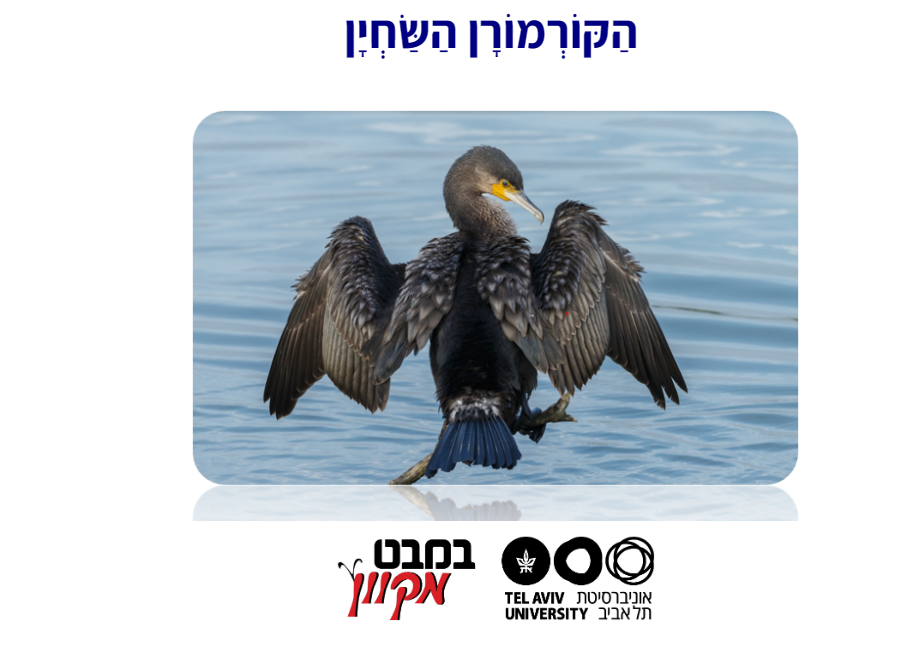 [Speaker Notes: באתר במבט מקוון, יחידת תוכן לכיתה ב (עולם היצורים החיים) המשימה הקורמורן השחיין עוסקת בעוף הקורמורן המגיע לארצנו בסתיו. התלמידים מתוודעים למגוון התנועות של הקורמורן (תעופה, דאייה, שחייה, צלילה והליכה) וכן למזונו.
אפשר להקרין את המשימה במליאת הכיתה, לתת כשיעורי בית, כמשימה בשעות הפרטניות וכמשימה אישית במהלך שיעורי מדע וטכנולוגיה.]
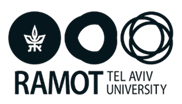 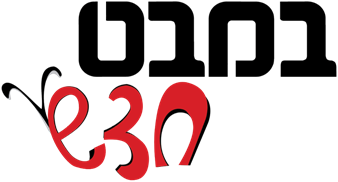 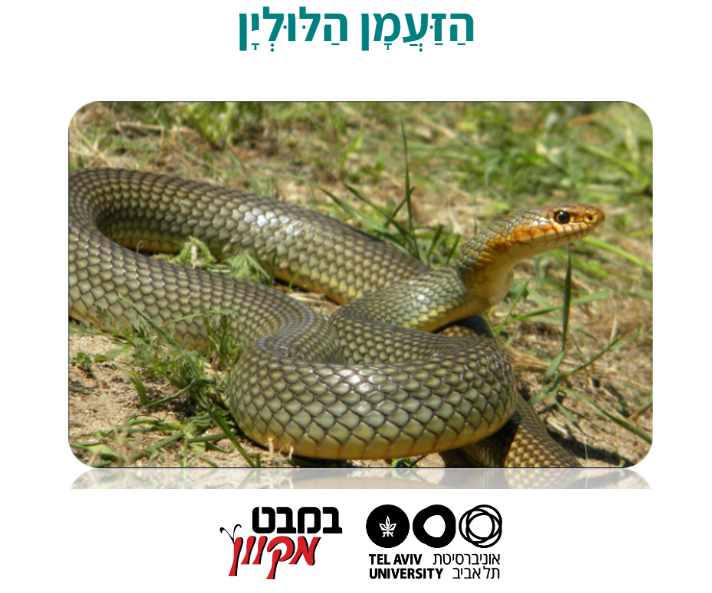 [Speaker Notes: באתר במבט מקוון, יחידת תוכן לכיתה ב (עולם היצורים החיים) המשימה הזעמן הלוליין עוסקת בתנועת הזחילה של הזעמן. התלמידים חוקרים את מאפייני הזחילה והתנהגותו.
אפשר להקרין את המשימה במליאת הכיתה, לתת כשיעורי בית, כמשימה בשעות הפרטניות וכמשימה אישית במהלך שיעורי מדע וטכנולוגיה.]
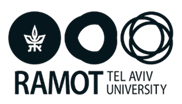 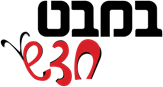 מְשִׂימָה: הַאִם צְמָחִים נָעִים?
(עמודים 45-44)  
נִיסוּי
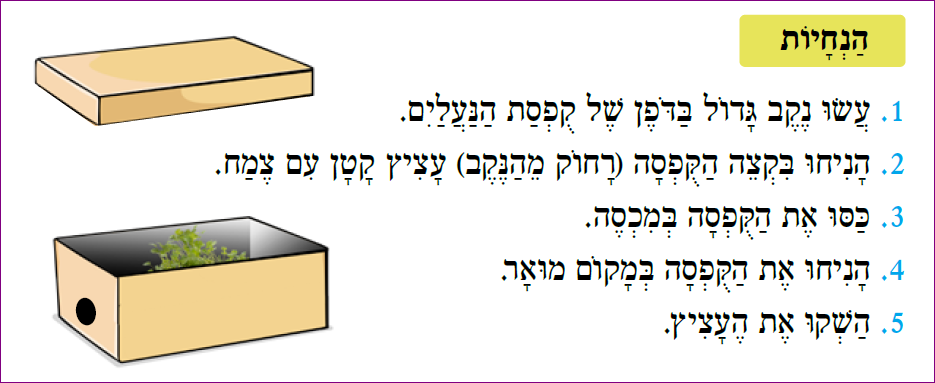 [Speaker Notes: יש להניח שבחיי היומיום ילדים שמעו מהמבוגרים שחשוב להניח את העציצים שבבית במקום מואר.
מטרת ניסוי זה היא להוכיח לתלמידים את תנועת הצמח לכיוון האור. 
שימו לב: בכיתה ג, התלמידים עוסקים בהרחבה בנושא חשיבות האור לצמחים.

אפשר להניח קופסאות נעלים נוספות עם צמחים בתוכן במקומות שונים ובכיוונים שונים בחדר הכיתה, כדי לבדוק את כיוון
תנועת הצמח אל האור.]
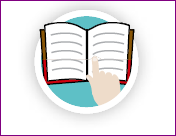 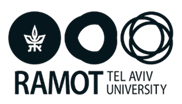 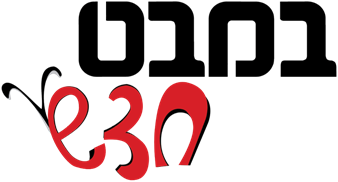 המשגה: תְּנוּעָה בִּצְמָחִים(עמוד 45)
צְמָחִים אֵינָם נָעִים מִמָּקוֹם לְמָקוֹם כְּמוֹ בַּעֲלֵי הַחַיִּים.
אַךְ אֵיבָרִים שֶׁל צְמָחִים יְכוֹלִים לָנוּעַ.








המשך קטע המידע בעמוד 45
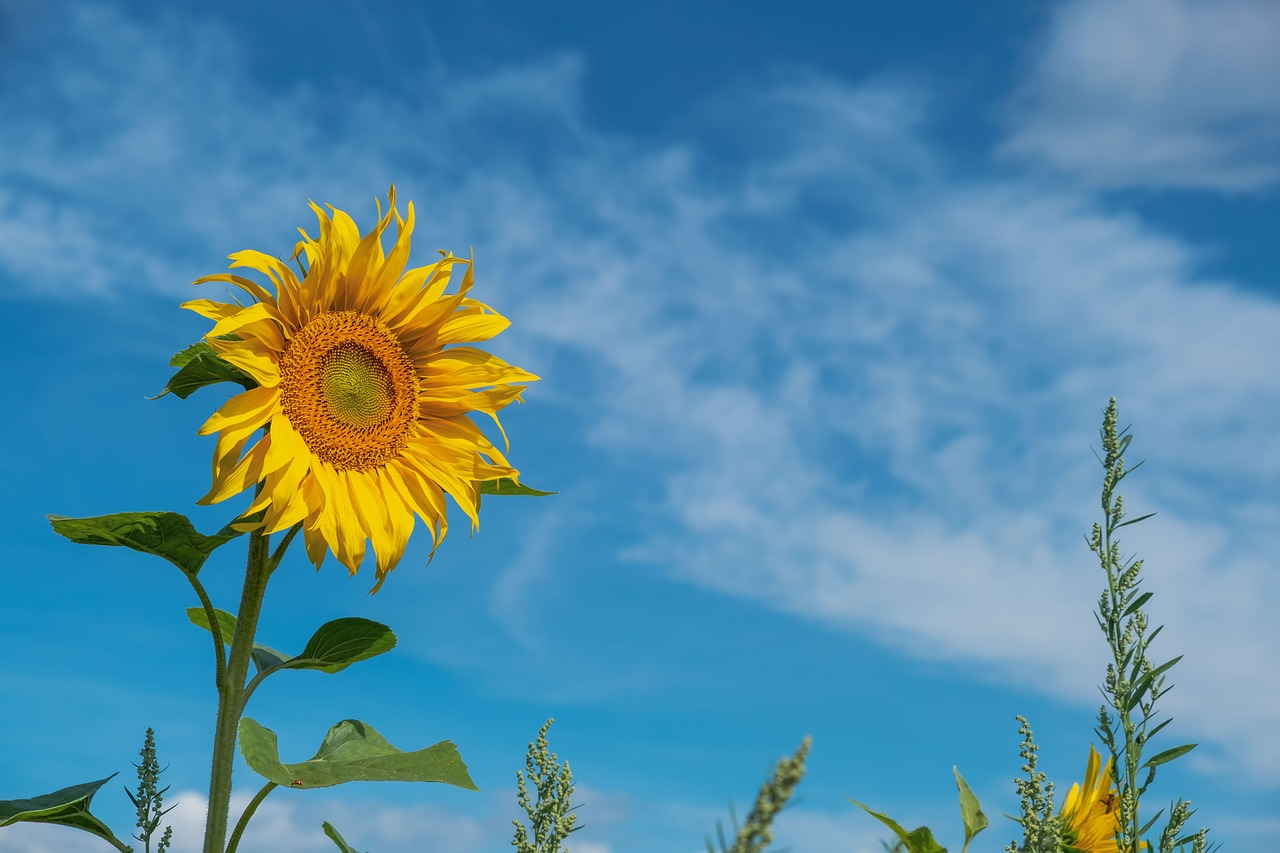 [Speaker Notes: גם אם צמחים אינם נעים ממקום למקום כמו יצורים חיים אחרים, פעולות כגון צמיחה לכיוון האור של אברי הצמח הירוקים, צמחית שורשים ופיזור זרעים ופירות נחשבים לדרכי תנועה של צמחים על מנת להשיג את הצרכים החיוניים להם.]
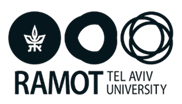 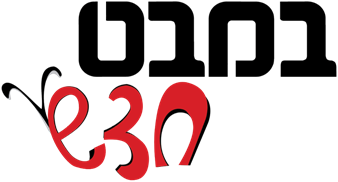 המשגה: תְּנוּעָה היא מְאַפְיֵן חַיִּים(עמוד 45)
צְמָחִים אֵינָם נָעִים מִמָּקוֹם לְמָקוֹם כְּמוֹ בַּעֲלֵי הַחַיִּים.
אַךְ אֵיבָרִים שֶׁל צְמָחִים יְכוֹלִים לָנוּעַ.








המשך קטע המידע בעמוד 45
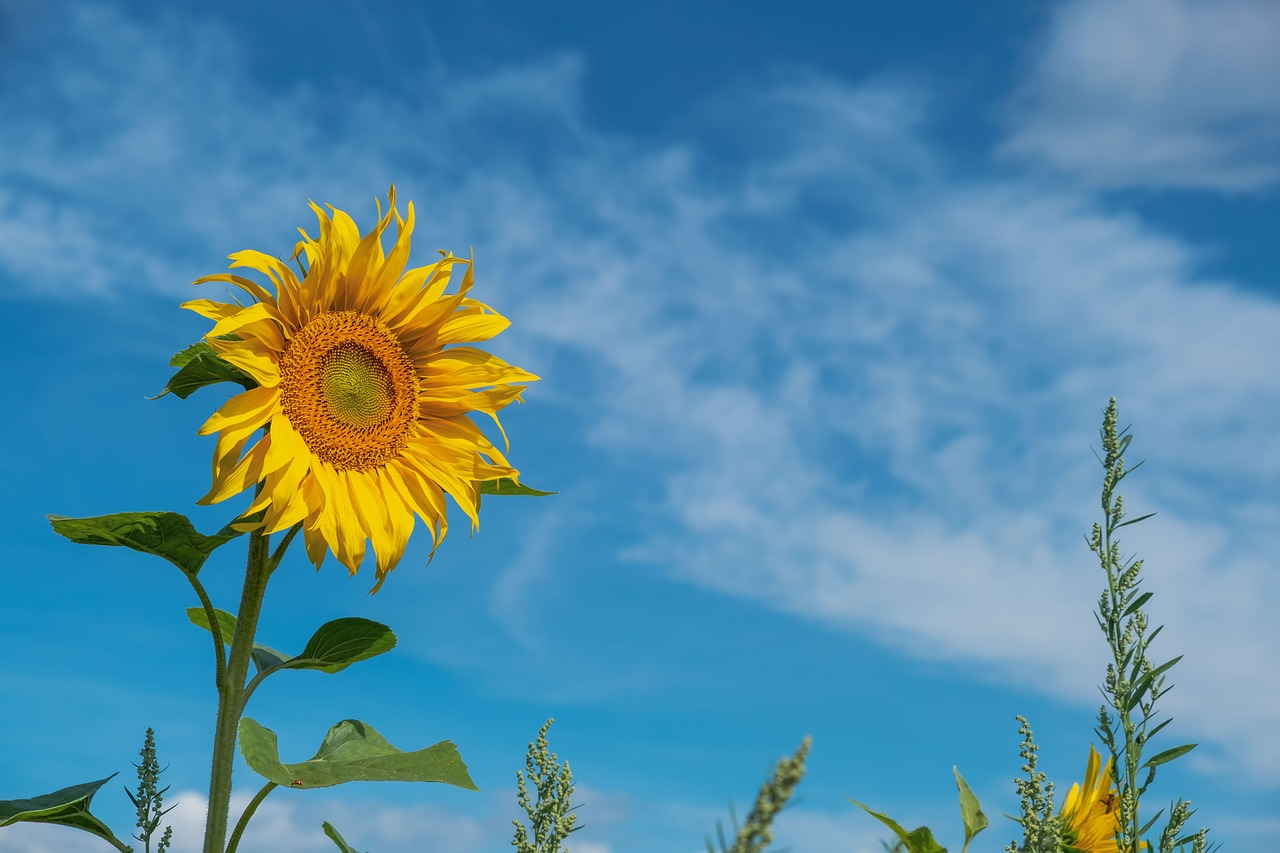 [Speaker Notes: גבעול צמח החמנייה, שנקראת גם "פרח השמש", פונה עם הזריחה לכיוון מזרח ונוטה מערבה ככל שהיום מתקדם. בקצה הגבעול שמתחבר לבסיס הפרח יש תאי תנועה מיוחדים שמסוגלים להתארך ולאפשר את התנועה. קרקפת החמנייה (התפרחת שלה) עוקבת למעשה אחר השמש במהלך היום. לא ברור עדיין לחלוטין מה היתרון שמפיקה החמנייה מהטיית הקרקפת כלפי השמש, שהרי לא מדובר בעלים ירוקים שמבצעים פוטוסינתזה. אחת הסברות היא שהקרקפת מנצלת את חום השמש כדי לייצר זרעים נוספים.
בצמחים אחרים תנועת עלי הכותרת שנסגרים ונפתחים נועדה להגן על אברי הצמח הפנימיים מקרינת שמש, מרסס מים מלוחים לאורך חוף הים ועוד.

להמשגה: קוראים את קטע המידע, מזהים את הצמחים שבתמונות ודנים במטרות השונות שבגללן אברי צמחים נעים.]
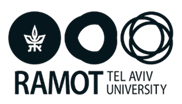 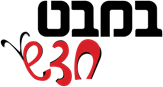 תְּנוּעָה היא מְאַפְיֵן חַיִּים
שַׁעֲרו: מַדּוּעַ נָעִים הֶעָלִים שֶׁל צֶמַח הַדִּיוֹנֶאָה? 








https://vimeo.com/843600527?share=copy
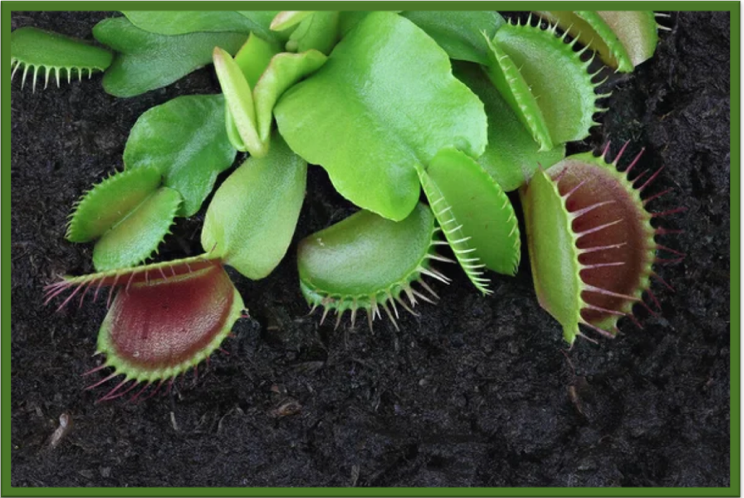 [Speaker Notes: העשרה: צופים בסרטון ומשערים את הסיבה שבגללה עלי צמח הדיונאה נעים.
דיונאה היא צמח טורף. היא ניזונה מחרקים, חשופיות, עכבישים ובעלי חיים קטנים אחרים. רוב הצמחים שאנו מכירים אינם טורפים ולכן זו תופעה מפליאה. הטורפים הם בעלי חיים שניזונים מבעלי החיים. על הטורפים התלמידים ילמדו בחוברת סביבת חיים.]
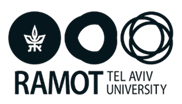 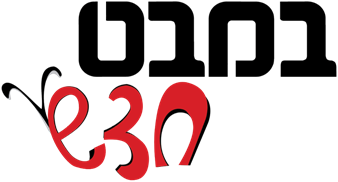 תְּנוּעָה היא מְאַפְיֵן חַיִּים
שַׁעֲרו: מַדּוּעַ נָעִים הֶעָלִים שֶׁל צֶמַח מִימוֹזָה בַּיְשָׁנִית? 







https://vimeo.com/729910704
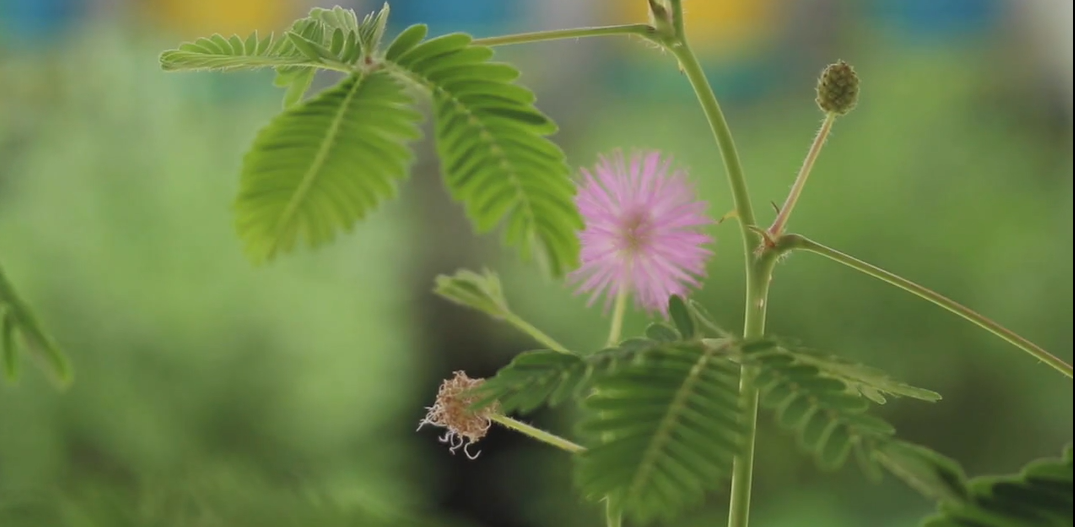 [Speaker Notes: העשרה: צופים בסרטון ומשערים את הסיבה שבגללה עלי צמח המימוזה הביישנית נעים.
סגירה מהירה של העלים בתגובה למגע, חום, יובש, נשיפה או הרעדה. רגע שנוגעים בעלה המורכב של הצמח העלה נסגר במהירות ונפתח שוב במלואו רק לאחר כ־30 דקות. משערים כי מדובר במנגנון הגנה בפני מזיקים: תנועת הצמח מרתיעה חרקים מסוימים ומבריחה אותם, ואילו מזיקים אחרים פשוט נופלים מהצמח בשל תנועתו ויעדיפו לאכול צמח שעליו זקופים ופתוחים לרווחה.]
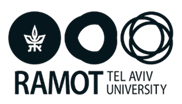 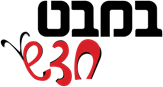 מָה לָמַדְנוּ? (עמודים 43, 45)
אֵיבָרִים שֶׁל צְמָחִים יְכוֹלִים לָנוּעַ.                                                                                                        תְּנוּעָה הִיא מְאַפְיֵן חַיִּים שֶׁל יְצוּרִים חַיִּים. 
הַתְּנוּעָה מְאַפְשֶׁרֶת לַיְּצוּרִים הַחַיִּים לְהַשִּׂיג אֶת הַצְּרָכִים הַחִיּוּנִיִּים.
בַּעֲלֵי הַחַיִּים נָעִים כְּדֵי לְהַשִּׂיג מָזוֹן, מַיִם, הֲגָנָה וּצְרָכִים נוֹסָפִים.
מֻשָּׂגִים שֶׁלָּמַדְנוּ
תְּנוּעָה   אוֹר • תְּנוּעָה לְכִוּוּן הָאוֹר
[Speaker Notes: המשפטים בתבנית מה למדנו נועדו לסיכום ולהמשגה של מאפיין החיים תנועה.
מומלץ לקרוא את המשפטים בקול רם.
אפשר להשלים מילים חסרות במשפטים.
אֵיבָרִים שֶׁל ________ יְכוֹלִים לָנוּעַ.   
תְּנוּעָה הִיא _____  ________שֶׁל יְצוּרִים חַיִּים. 
הַתְּנוּעָה מְאַפְשֶׁרֶת לַיְּצוּרִים הַחַיִּים לְהַשִּׂיג אֶת ה_________ הַחִיּוּנִיִּים.
בַּעֲלֵי הַחַיִּים ________כְּדֵי לְהַשִּׂיג מָזוֹן, מַיִם, הֲגָנָה וּצְרָכִים נוֹסָפִים.]